Open & Accessible: 
Improving STEM OER using an accessibility framework
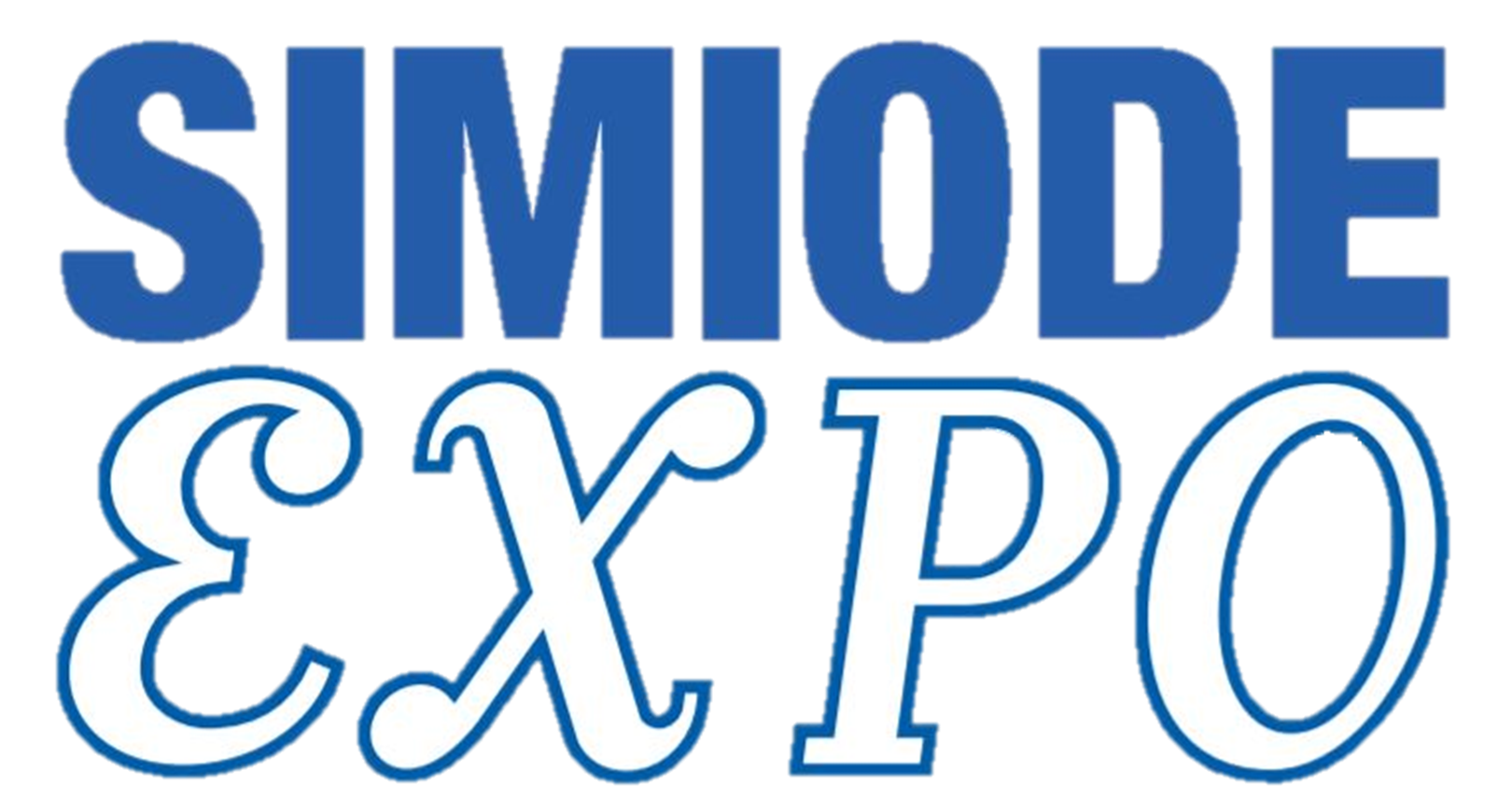 Hayley Orndorf
SIMIODE EXPO 2022
February 11, 2022
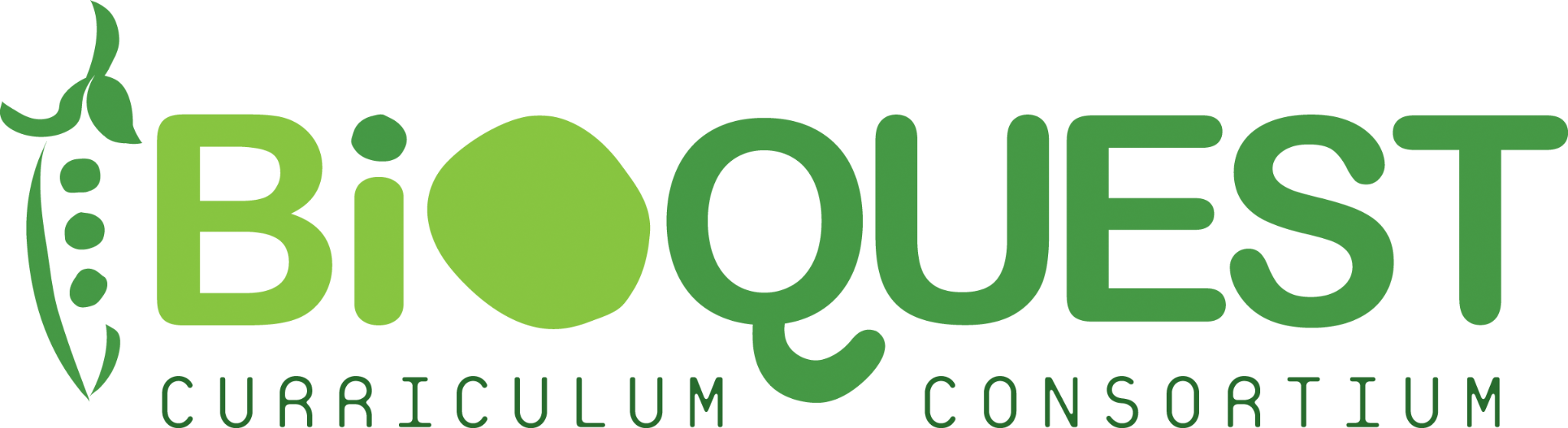 Welcome & Norms
Hayley Orndorf, BioQUEST
Norms
State your name before speaking
Use channels that work for you
Consider adding your pronouns to your name
Outline
Welcome & Norms
STEM OER Accessibility Framework
Partners & Project
Design
Using the framework to evaluate and remediate material
STEM OER Accessibility Framework
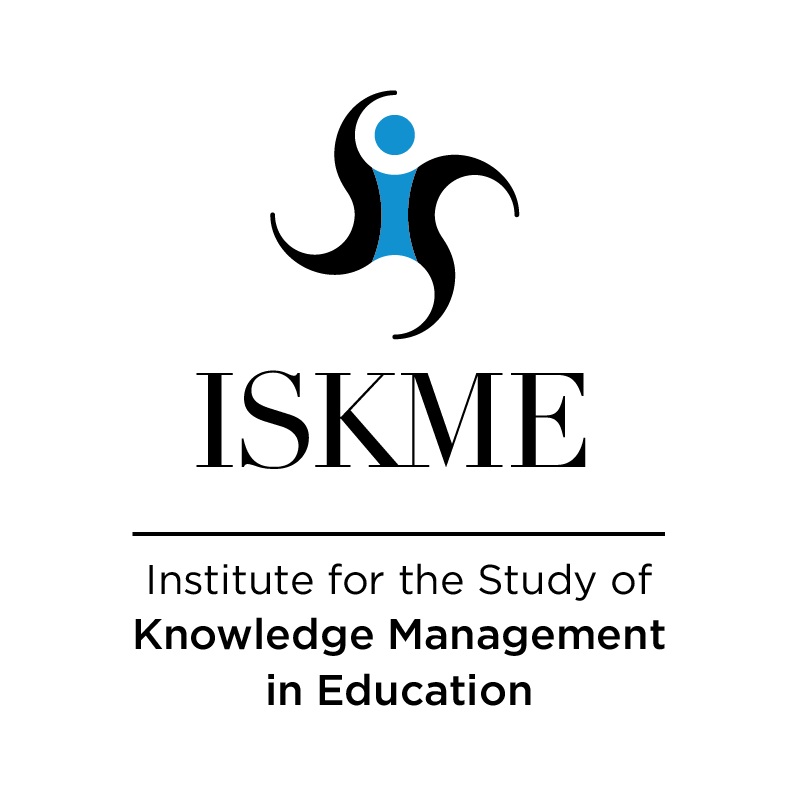 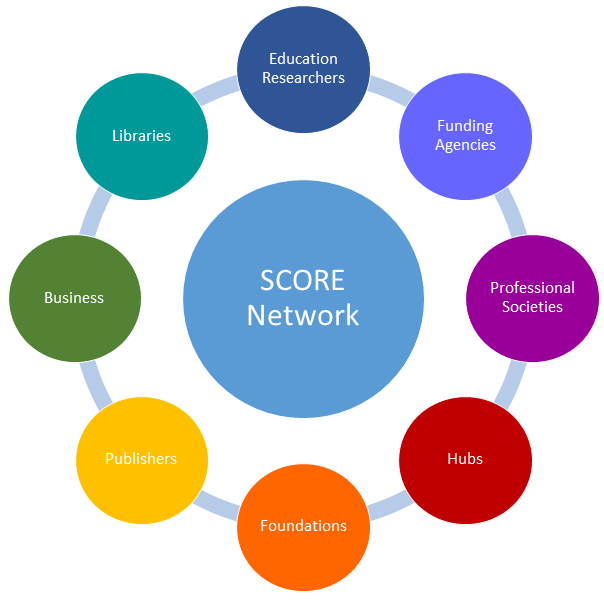 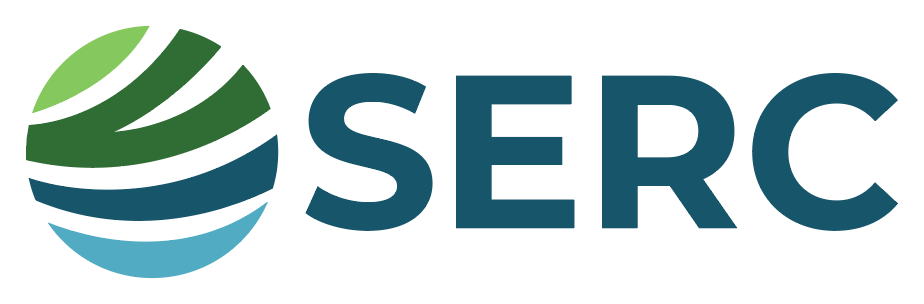 STEM
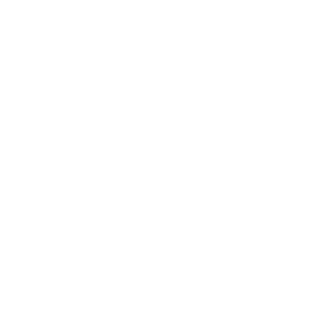 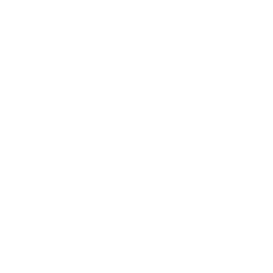 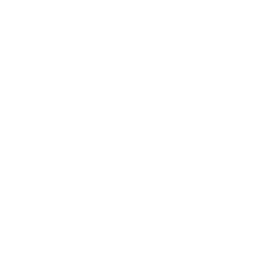 y' = sin xecos x
OER
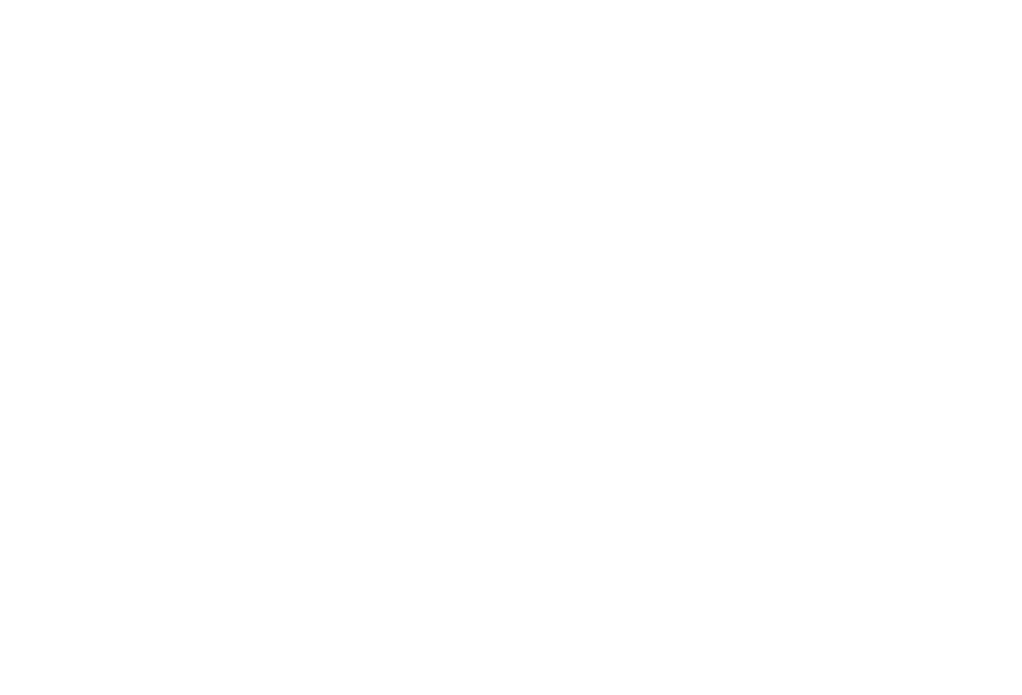 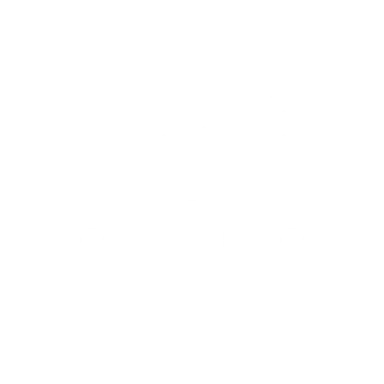 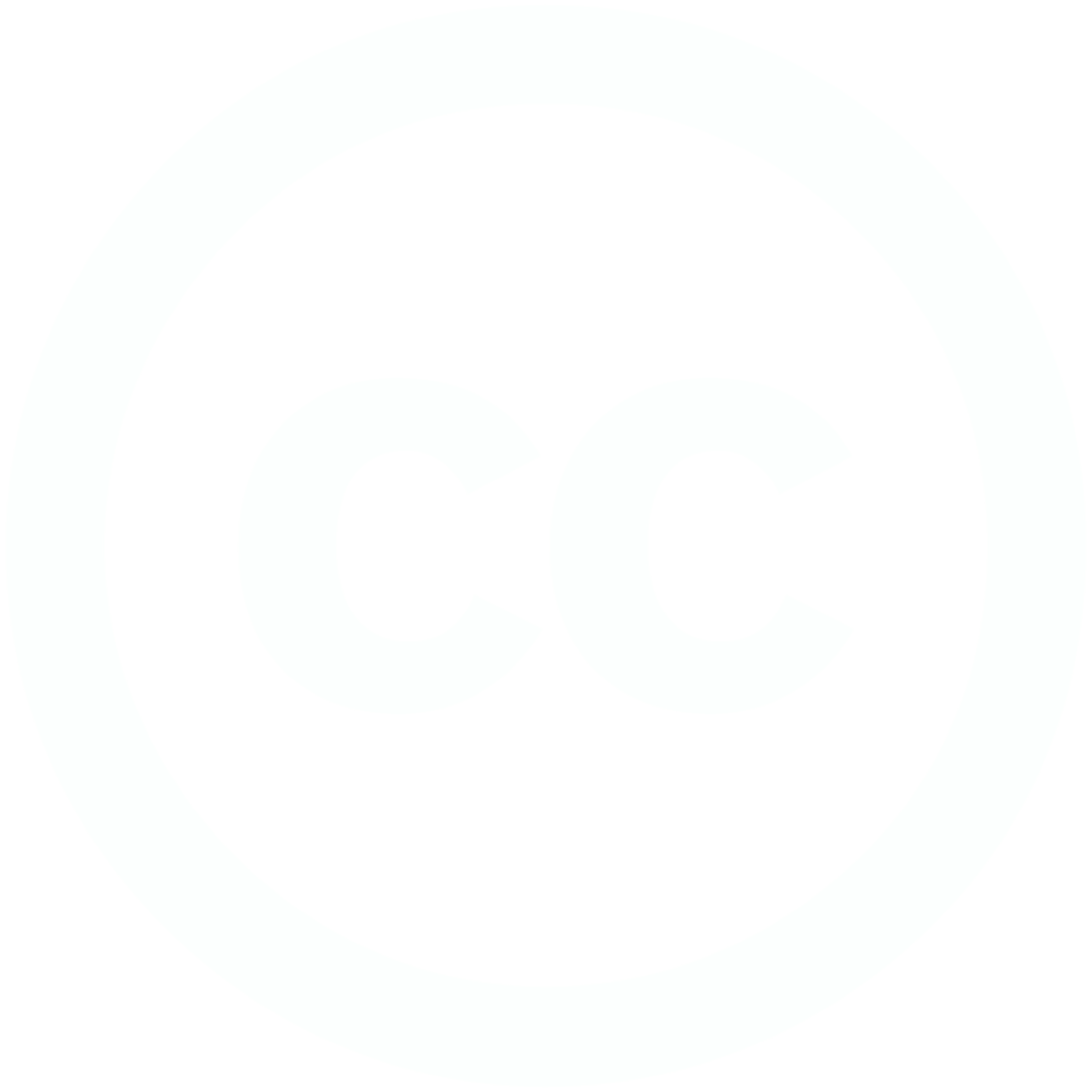 OER 
Life Cycle
Accessibility
Legal definition
Defined by the Office for Civil Rights (OCR), U.S. Department of Education.
Ensures an individual with a disability has the same opportunities as an individual without a disability.
OER Accessibility
Expands the legal definition
Addresses diversity, equity, inclusion, access, and principles of open education
Provides multiple options for a variety of people regardless of disability status.
(Rehabilitation Act of 1973)
[Speaker Notes: Rehabilitation Act of 1973. (1973). 29 USC § 701 et seq. https://www.fcc.gov/general/section-508-rehabilitation-act]
Framework
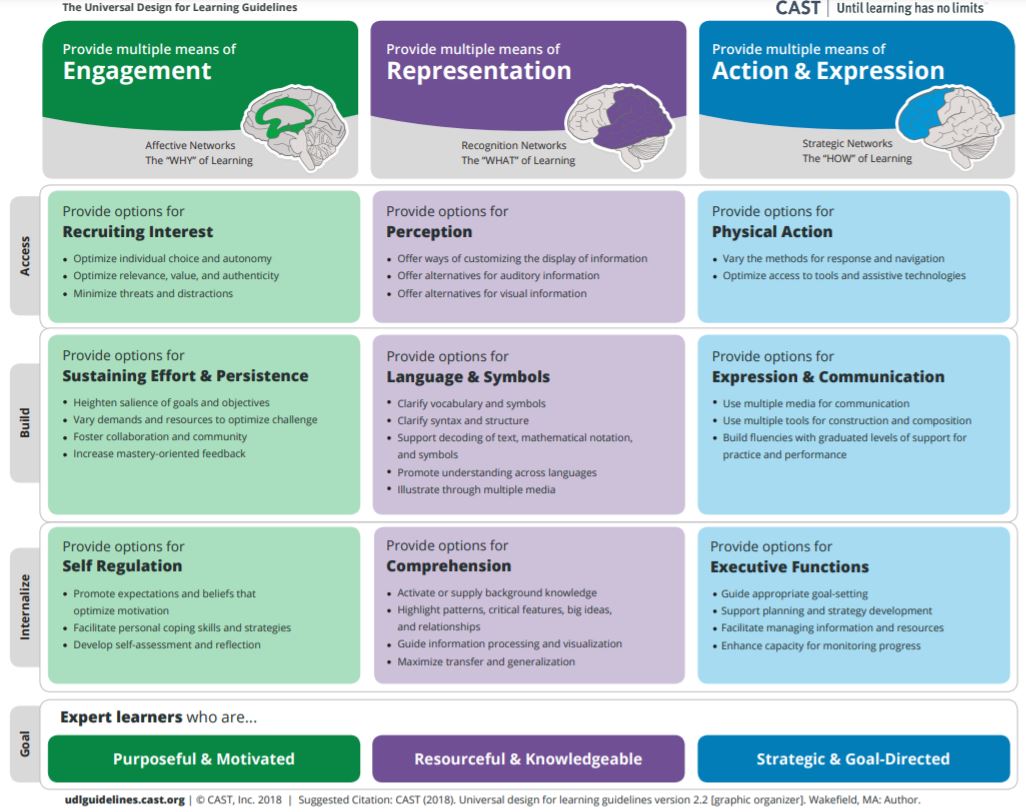 Perceivable
Operable
Understandable
Robust
(CAST, 2018)
(Education and Outreach Working Group, 2019).
[Speaker Notes: CAST (2018). Universal design for learning guidelines version 2.2 [graphic organizer]. Wakefield, MA: Author.

Education and Outreach Working Group. (2019, May 10). Accessibility Principles. W3C Web Accessibility Initiative (WAI). https://www.w3.org/WAI/fundamentals/accessibility-principles/]
Using the framework
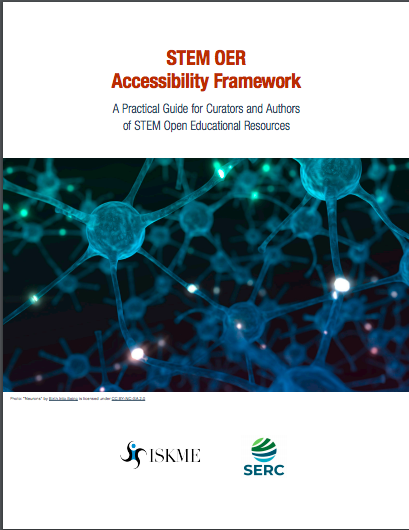 Open the STEM OER Accessibility Framework 
Tour together
Evaluating Resources
Start with a small, familiar activity. 
Make a copy of the guide. 
Work through the guide with the resource. 
Focus on evaluating the material.
Remediating Resources
Start with the most impactful revisions. 
Reference the examples and resources. 
Build sustainable habits and an iterative approach. 
Know when to seek extra support.
Questions & Examples
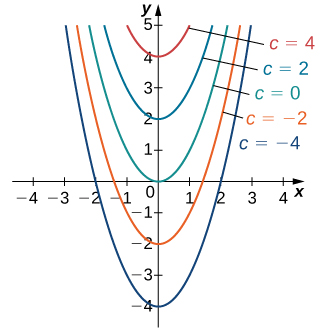 Determine the purpose
Generate a textual equivalent
Figure 1. Family of solutions to the differential equation y' = 2x
"Figure 4.2 Family of solutions to the differential equation y'= 2x" by Strang & Herman is licensed under CC BY-NC-SA 4.0. This content is from "Basics of Differential Equations" by OpenStax, Calculus Volume 2, CC BY-NC-SA 4.0. Access for free at https://openstax.org/books/calculus-volume-2/pages/1-introduction.
[Speaker Notes: "Figure 4.2 Family of solutions to the differential equation y'= 2x" by Strang & Herman is licensed under CC BY-NC-SA 4.0. This content is from "Basics of Differential Equations" by OpenStax, Calculus Volume 2, CC BY-NC-SA 4.0. Access for free at https://openstax.org/books/calculus-volume-2/pages/1-introduction. 
.]
Resources
STEM OER Accessibility Framework
Image Accessibility in STEM
WebAIM